Army STANDARD TRAINING PACKAGE
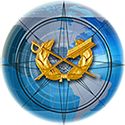 [Speaker Notes: This Standard Training Package (STP) is current as of October 2024. To ensure this is the most current version, please go to https://tjaglcs.army.mil/stp or find them under the "Training Resources and Publications" section of the TJAGLCS homepage.]
Fiscal Law 101: 
  Amount and Antideficiency Act (ADA) Violations
[Speaker Notes: This Standard Training Package (STP) is current as of October 2024. To ensure this is the most current version, please go to https://tjaglcs.army.mil/stp or find them under the "Training Resources and Publications" section of the TJAGLCS homepage.]
Agenda
Key Terms and Concepts
The Antideficiency Act 
Prohibitions
Fiscal Controls
ADA Violations 
Reporting Requirements and Investigations
Sanctions
References/Resources
Key Terms and Concepts
Appropriation or Appropriations Act – The most common form of budget authority.  It is a statutory authorization to incur obligations and make payments out of the U.S. Treasury for specified  purposes.

Apportionment –   A distribution by the Office of Management and Budget (OMB) of amounts available in an appropriation into amounts available for specified time periods, activities, projects, or programs. The OMB apportions funds to federal agencies based upon the agency’s request.

Funds – Appropriations or “pots” of money.  Each fund is different with respect to the purposes it can be used for, the time it is available, and the amount it contains.

Fiscal Year – Budget concerns operate on a fiscal year timeline.  The Federal Government fiscal year begins on 1 October and ends on 30 September of the following year.  (i.e. FY 2025 runs from 1 October 2024 to 30 September 2025).
[Speaker Notes: Instructor Comments
 These concepts are important since the Antideficiency Act prohibits the expenditure of funds in excess of or in advance of an appropriation or an apportionment.

 The Appropriations Process: U.S. Constitution, Art. I, § 8, grants Congress the power to “. . . lay and collect Taxes, Duties, Imports, and Excises, to pay the Debts and provide for the common Defense and general Welfare of the United States . . . .” U.S. Constitution, Art. I, § 9, provides that “[N]o Money shall be drawn from the Treasury but in Consequence of an Appropriation made by Law.”

Apportionment: See 31 U.S.C. § 1512.

 Fiscal Year: In 1974, Congress mandated the fiscal year run from 1 October to 30 September beginning in 1977. 31 U.S.C. § 1102.]
Key Terms and Concepts
Formal Subdivisions (Allocations) - Subdivisions of appropriations by the executive branch departments and agencies. If a formal subdivision is breached an ADA violation occurs and the person responsible for may be held liable for the violation.

Informal Subdivisions (Allowances) - Subdivisions of appropriations by agencies at lower levels, e.g., within an installation. These subdivisions are considered funding targets, or “allowances.” Incurring obligations in excess of an allowance is not necessarily an ADA violation.

Period of Availability - The period of time for which appropriations are available for obligation.  If funds are not obligated during the period of availability, then the funds expire and are generally unavailable for new obligations.  Periods of availability may or may not be specified in the appropriation act.
[Speaker Notes: Instructor Comments
 If a formal subdivision is exceeded, it is considered a “per se” Anti Deficiency Act violation.  Exceeding an informal subdivision of funds will only violate the Anti Deficiency Act if the next higher formal subdivision of funds is exceeded.

 Formal Subdivision: See 31 U.S.C. § 1514.

 Informal Subdivision:

 Period of Availability: See Government Accountability Office (GAO), A Glossary of Terms Used in the Budget Process, GAO-05-734SP, 23 (Fifth Edition, September 2005).]
Key Terms and Concepts
Commitment – An administrative reservation of allotted funds, or of other funds, in anticipation of their obligation.  This verifies sufficient funds exist.  There are no legal consequences for “fencing off” funds and the commitment can be undone.

Obligation – A definite act (usually a contract) that creates a legal liability on the part of the Government for the payment of goods and services ordered or received.  An agency incurs an obligation when it places an order, signs a contract, awards a grant, purchases services or takes other actions that require the government to make payments to the public or from one government account to another. 

Voluntary Services – Services rendered without a prior contract for compensation or without an advance agreement that the services will be gratuitous.
[Speaker Notes: Instructor Comments
 These terms are important because the Anti Deficiency Act is the enforcement mechanism for violations of fiscal law rules.  In order to identify fiscal law violations, practitioners must be familiar with fiscal terms of art.

 Commitment: See Government Accountability Office (GAO), A Glossary of Terms Used in the Budget Process, GAO-05-734SP, 32 (Fifth Edition, September 2005) and DOD Financial Management Regulation, Vol. 3, Ch. 15, para. 150203.

Obligation: See DoD Finanical Management Regulation, Glossary, p. xvii.

 Voluntary Services:  See 31 U.S.C. § 1342.
 Examples of Voluntary Services include:
 Soldiers/Families coming in on off-duty hours to paint or do other maintenance.
 Civilian employees working extra hours on the weekends without being compensated.]
The Antideficiency Act
31 U.S.C. §§ 1511- 1519 
requires apportionment and administrative subdivisions of appropriations
31 U.S.C. § 1341 
prohibits obligations or expenditures in excess of appropriations and contracting in advance of an appropriation
31 U.S.C. § 1342 
prohibits accepting voluntary services
[Speaker Notes: Instructor Comments

 The Antideficiency Act is actually a series of statutes born out of legislative frustration over executive branch fiscal abuses: spending in excess of appropriations—combining appropriations/types of money—incurring debts without notification to  Congress.

 In 1879 Congress was taken aback by a request from Postmaster General David McKendree Key for a deficiency appropriation equal to 34 percent over the amount that had previously been requested and appropriated.  When Congress objected that the Post Office had already been fully funded, the Postmaster replied that he would not break the law by spending money that had not been appropriated. Instead, he would simply shut down the mail service. Congress quickly appropriated the additional funds.

 Early Congressional attempts to put an end to these abusive fiscal practices were stymied by the advent of the Civil War.  President Lincoln authorized the expenditure of two million dollars that had not been appropriated for “military and naval measures necessary for the defense and support of the government.”   Rather than chastise the President, Congress responded by ratifying his actions.  In addition they provided Lincoln with more spending flexibility in order to support the needs of the war effort. 

 Following the war, in 1868 and 1870, Congress reasserted its prerogatives.  The Congress attempted to control government spending by prohibiting the transfer of appropriated funds from one account to another;  forbidding the expenditure of funds in excess of the amount appropriated; and proscribing contracts for future payments in excess of appropriations.  These statutes later became the basis for the Antideficiency Act.]
Congress
Appropriation
OMB
Apportionment
DoD Comptroller
Allocation
Air Force
Navy
Army
The Flow of Funds
[Speaker Notes: Instructor Comments

 Congress applies fiscal controls as money is disbursed.  There are three basic levels of fiscal control:  controls at appropriations (can’t spend in excess or in advance of appropriations), controls at apportionment (can’t spend in excess of apportionment) , and controls at the formal subdivision of funds (cannot exceed a formal subdivision of funds).

 So Congress passes an appropriation act that appropriates a certain amount of funds to the Office of Management and Budget (OMB).  The OMB makes an apportionment (or plan on how to spend the resources) and sends it down to the DoD Comptroller.  The DoD Comptroller, in allocates funds to each of the services according to the guidance from both Congress and the OMB.]
HQDA
Allocation
DRU/ACOM/ASCC
Allotment/Allowance
UNIT/GARRISON
Allowance
C
A
B
The Flow of Funds
[Speaker Notes: Instructor Comments
 In analyzing a potential Anti Deficiency Act violation, it is important to identify formal and informal subdivisions of funds.  

 When DA gets the allocation from the DoD Comptroller, the funds are disbursed to the major commands.  These major commands create allotments or allowances that are distributed to the installations that exist within the command.  Finally, the installations determine a specific allowance for each unit within installation.  This is how the different pots of funds are distributed throughout the Army.]
Antideficiency Act Prohibitions
Do not spend more than you get
Do not spend too early
Do not accept voluntary services except as authorized by law
Do not exceed a formal subdivision
Do not exceed an informal subdivision which causes the agency to exceed a formal subdivision
[Speaker Notes: Instructor Comments

 There are several ways to violate the ADA.  Specifically, an officer can violate the ADA by obligating funds in excess of an appropriation, in advance of an appropriation, or by accepting voluntary services not authorized by law or possibly by violating the purpose statute (i.e.-using funds for something other than that which they were intended).  

All the limitations we will discuss today come directly from the series of statutes that make up the Antideficiency Act.]
Three Levels of Fiscal Controls
Appropriation

Apportionment

Formal Administrative Subdivisions
[Speaker Notes: Instructor Comments:

Appropriations: See 31 U.S.C. § 1341.

There are two fiscal controls at the Appropriations level.  These controls prohibit obligating and expending appropriations “in excess of” the amount available in an appropriation or “in advance of” an appropriation being made. See 31 U.S.C. § 1341(A)(1)(A) and (B).

“In Excess of” Prohibition: An officer or employee may not make or authorize an obligation or expenditure that exceeds an amount available in an appropriation or fund. See 31 U.S.C. § 1341(A)(1)(A) .
Example:  Congress passes the Department of Defense Appropriations Act for FY 1 and appropriates $55 billion for Operations and Maintenance.  Through the budget process your unit is given $1 million in Operations and Maintenance.  Your unit over obligates by $1.  This could be an ADA violation if no higher command has the funds available to “cover” your units mistake and it in turn causes them to “bust” a formal subdivision.  Apply the ADA corrections test to find out (slide 13).
“Statutory Restrictions: If Congress states that no funds appropriated shall be available for a particular purpose, and an agency expends funds for the prohibited purpose, then the agency violates the ADA.  
Example:  The most famous violation of statutory restriction came from the Berghdal detainee swap, that included the following language: “None of the funds appropriated or otherwise made available in this Act may be used to transfer any individual detained at United States Naval Station Guantanamo Bay, Cuba…”.  See the GAO case B-326013 that discusses the ADA violation.
 31 U.S.C. § 1301(a) – The Comptroller General views any obligation for which Congress has not appropriated funds to be in excess of the amount available in an appropriation.

 “In Advance of” Prohibition: An officer or employee may not involve the government in a contract or obligation for the payment of money before an appropriation is made unless authorized by law.  See 31 U.S.C. § 1341(A)(1)(B). 

Example: On 10 October, Congress has still not passed the Department of Defense Appropriations Act.  However, an officer believes that similar to previous years, Congress will include a operations and maintenance appropriation (O&M).  Therefore, the officer anticipates that there will be a few billion dollars appropriated.  He knows that the unit will need fuel for an upcoming training exercise.  Therefore he contracts for a few thousand dollars of fuel to be supplied to the training site.  The officer has violated the ADA by obligating the government to a contract for which there are no approved funds.
“Before an Appropriation is Made”: An appropriation is made when all of the following have occurred: (1) Congress has passed the appropriation act, (2) the President has signed the appropriation act, and (3) the date is 1 October (or later) of the fiscal year in which the appropriation becomes available.

Funding Gaps: A funding gap is the period of time between the expiration of an appropriation and the enactment of a new one.  Obligating funds during a funding gap violates the ADA unless an exception applies.
Exceptions: Government officials may obligate or expend in excess of an amount available in an appropriation or involve the Government in contract in advance of an appropriation if:
Statutory Authority: The statute specifically authorizes entering into a contract in excess of or in advance of an appropriation.
The Feed and Forage Act: This statute permits the DoD to contract in excess of an appropriation for clothing, subsistence, forage, fuel, quarters, transportation or medical and hospital supplies but cannot exceed the needs for the current fiscal year.
Multi-Year Contract Authority: Permits an agency to award contracts for terms in excess of one year obligating one-year funds.
Subject to the Availability of Funds (not necessarily an exception): Agencies may award certain types of contracts (i.e. contracts for operations and maintenance and continuing services) prior to an appropriation becoming available if the solicitation and contract include the “subject to the availability of funds” clause.  There is no obligation until the funds become available, so there is no violation of the ADA.]
Antideficiency Act Violations
P-T-A:
Purpose
Time
Amount

If you have a P-T-A violation, you have to look for potential ADA violations
[Speaker Notes: Instructor Comments:  All violations of the purpose, time, and amount rules are potential ADA violations.  
Remember when spending appropriated funds, rather than asking where does it say I can’t spend these funds for this purchase, leaders must find affirmative authority for any expenditure of appropriated funds.  



Time: A violation of the Bona Fide Needs Rule could result in a violation of the ADA.  See 31 U.S.C. § 1502(a)…”The balance of an appropriation…is available only for payment of expenses properly incurred during the period of availability, or to complete contracts properly made during the period of availability.”

When does Bona Fide Need Exist?
Supplies: BFN exists when the supplies will be used
Services: BFN exists when the services will be performed
Construction: BFN exists when the construction must start in order to be finished when needed

NOT VALID BFN:
 We may get authorization to issue IPADs to our commanders in the future.  Therefore, we should purchase them right now so that we have them ready to issue in the event it is approved.
 Dick’s Sporting Goods is having a huge sale on wrist Garmins.  We don’t need any right now, but we probably will after this deployment because some will likely get lost/broken.  Therefore, we should buy 50 of the Garmins on sale now to save some money and be prepared in case some get lost/damaged.

VALID BFN:
 We need to purchase 25 reflective belts for the newly arrived Soldiers so that they can be issued and the Soldiers can conduct PT.
 We need to purchase 3 new computers to replace the 3 currently broken computers in the S-3 shop.
 We need to purchase 550 ¼ inch bolts to replace the bench stock being used in the motor pool.

To determine whether a violation of the Bona Fide Needs rule is an ADA Violation, follow the same analysis determining whether a purpose violation is correctable.

In Advance of Violations
Agencies may not spend current fiscal year funds for future fiscal year needs.  This will result in a per se ADA violation because the situation automatically fails the first prong of the correction test.  There could not be the proper future funds available at the time of obligation.  However if a person obligated future year funds for a current year need, the violation might be correctable.]
ADA CORRECTIONS TEST
Proper funds available at time of obligation 

Proper funds available at time of correction

Proper Funds were available the entire time from erroneous obligation until correction
[Speaker Notes: 1.   What if we violate the Purpose Statute (i.e., wrong color of $)?  Do we also violate the ADA?
   a.  ANSWER: It depends –No ADA violation IF: 
      	1. Proper Funds were available at time of the erroneous obligation; 
	2. Proper Funds were available at time of correction; and,
	3. Proper Funds were available the entire time from erroneous obligation until correction



2.  Recall that if even if there is an ADA violation, we must still “correct” the books, if possible.  
   a. How? ?  
     i. De-obligate the wrong funds (e.g., Other Proc) and obligate the right color (e.g., O&M).
     
3.  Use this same 3-part test if you have a TIME violation (violation of the BFN Rule)

[DON’T READ] What if there if the right color (or time) of $ is not available (i.e. “exhausted”)?  Then gov’t still owes a debt to the Kr but to pay w/o “avail funds” would be another ADA violation.  Options: (1) see if Gen Transfer Authority will allow you to move funds from one appropriation to another (reprogram the money), (2) seek add’l $ from Congress, (3) see if any other statutory authority allows agency to make expenditures “in excess” of appropriations.]
Purpose: Potential ADA Violations
Right funds not available w/in formal SD

No funds available for that purpose

Exceed O&M threshold for investment items (>$350K)

Exceed O&M threshold for construction (>$4M)
[Speaker Notes: Instructor Comments:
Purpose Statute: A violation of the purpose statute may lead to a violation of the ADA.  However, all purpose violations are not violations of the ADA.  If a contracting officer obligates the improper funds to make a purchase, there is only an ADA violation if the proper funds were not available at the time of the obligation and/or if the proper funds are not available at the time of correction.  
Example: There is a limitation of $4M on the use of O&M funds for construction.  This is a “per project” limit.  Exceeding that threshold may be a reportable ADA violation.  DoD activities may also use O&M funds for purchase of investment items costing up to $350,000.  Use of O&M funds in excess of this threshold would be a purpose violation and could trigger an ADA violation.
Correcting a Purpose Statute Violation: Officials can avoid an ADA violation if both of the following conditions are met: (1) Proper funds (the proper appropriation, the proper year, and the proper amount) were available at the time of the original obligation, and (2) Proper funds were available at the time of the correction.]
Time Violations
Bona Fide Needs Rule Violations

Current FY $ for Future FY needs

Future FY $ for Future FY need:    

Prior FY $ for Current FY need:
 (MAY BE Correctable)
[Speaker Notes: Instructor Comments

 (1) We can also violate the ADA if we violate the BFN rule.
 (2) Future FY $ for a FUTURE  FY need: NOT CORRECTABLE.
 	a. If apply 3 step analysis, you’ll fail the first question (Proper funds available at the time of obligation?  No, because the future appropriation isn’t yet available).  Also violate the IN ADVANCE of prong of ADA at appropriations level.
  	b.  On Sep 30 FY1, obligating FY2 $   
 (3) Prior FY $ for a Current FY need: MAY BE Correctable  
  	a.  Construction Mod. problem discusses.
 	(K awarded in FY 1 and KO mods a K in FY 2 using FY 1 $

 (4)  Let’s look at the ADA and “AMOUNT” Problems.]
Amount Violations
Exceeding Appropriation, Apportionment, or Formal Subdivision = ADA violation

				    BUT. . .

Exceeding only Informal Subdivision without exceeding the Formal, DOES NOT = ADA violation
[Speaker Notes: Instructor Comments

As previously discussed, making/authorizing obligations or expenditures “IN EXCESS” of funds available in an APPROPRIATION,
APPORTIONMENT, or FORMAL SUBDIVISION violates the ADA.  

Generally exceeding an apportionment or formal subdivision will result in an ADA violation.  A command might not violate the ADA when exceeding an informal subdivision if a higher headquarters can “correct” the violation.  Violations are “corrected” by deobligating the amounts charged to the wrong appropriation and obligating the amounts to the proper appropriation.   A Command cannot correct a violation if it either (1) lacked any appropriation available for the object charged, or (2) lacked sufficient budget authority in an otherwise available appropriation. 

   
 To determine whether similar actions in excess of funds available in an INFORMAL SD results in an ADA violation, look to FORMAL SD to see if has funds to cover the obligation.
      i.  If FORMAL SD DOES have funds---NO ADA Violation
      ii.  If FORMAL SD DOES NOT have funds— IS AN ADA Violation.]
Voluntary Service Prohibition
An officer or employee of the U.S. government . . . may not accept voluntary services for [the] government . . . exceeding that authorized by law except for emergencies involving the safety of human life or the protection of property
[Speaker Notes: Instructor Comments

Voluntary Services: 31 U.S.C. § 1342. There are some exceptions to the prohibition on accepting voluntary services including emergencies involving the safety of human life or the protection of property or to support family support programs.
Absent specific statutory authority, the acceptance of voluntary services is a per se ADA violation.
Voluntary Services: Those services rendered without a prior contract for compensation or without an advance agreement that the services will be gratuitous.
Acceptance of Voluntary Services does not create a legal obligation of the Government.
Examples of Voluntary Services Authorized by Law: 
Voluntary services in support of alternative dispute resolution (5 U.S.C. § 593).
Student intern programs (5 U.S.C. § 3111).
Red Cross Assistance (10 U.S.C. § 2602).
Medical care, museums, natural resources programs, or family support activities (10 U.S.C. § 1588).
Emergency Exception: Limited to situations where immediate danger exists…does not include on-going, regular functions of government the suspension of which would not imminently threaten the safety of human life or the protection of property. (31 U.S.C. § 1342).]
Prohibited Voluntary Services
Free services to government where:
 No contract (payment)
 No legal authorization (10 U.S.C. 1588)
 No emergency (immediate danger)

Results in Unlawful Augmentation AND violates Section 1342 of the Antideficiency Act
[Speaker Notes: Instructor Comments

 Accepting voluntary services outside of those provided by statute (student interns/hospital volunteers, etc.) is prohibited.  Executive agencies must fulfill mission requirements with the resources appropriated to them by Congress.  Agencies cannot use volunteers to avoid using the money appropriated to them by Congress.

 Army Regulation 608-1 controls the acceptance of voluntary services.  In order to properly accept gratuitous services, a DD 2793 must be completed and the volunteer hours must be tracked.]
Reports & Investigations
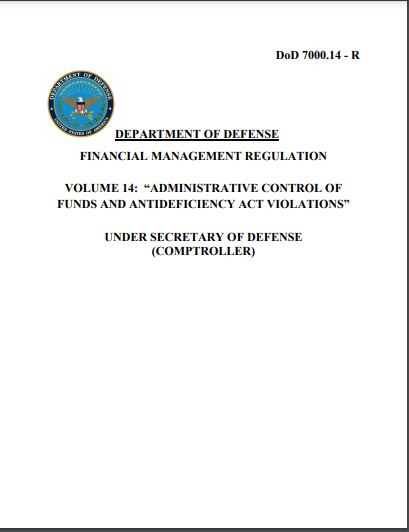 [Speaker Notes: Instructor Comments

 This is how enforcement happens.

 DOD FMR is the primary source for guidance on ADA investigations and reports.]
Reporting Requirements
DoD FMR Requirements:  The DoD FMR contains the primary guidance regarding the investigation and reporting of ADA violations. According to the FMR, within two weeks of discovering a potential violation of the ADA, an initial report must be prepared by the activity holding funds that were allegedly misused.
Once completed, initial reports must be submitted through activity/command channels to the applicable Office of the Assistant Secretary of the Military Department for Financial Management and Comptroller, Combatant Commands, or the Senior Financial Manager for other DoD Agencies and Field Activities (referred herein as DoD Component). Upon receiving the report, the DoD Component must evaluate the initial report for validity and completeness. If this evaluation determines a suspected violation may have occurred, the DoD Component must assign a case number for tracking purposes and direct the initiation of a preliminary review. DoD FMR, vol. 14, ch. 3, para. 030203.22
[Speaker Notes: Resources: 31 U.S.C. §§ 1351, 1517(b); OMB Circular A-11, § 145; DoD FMR, Vol. 14, Chs. 4-7;]
Flash Report Requirements
Accounting classification of funds involved
Name and location of the activity where the alleged violation occurred
Name and location of activity issuing the fund authorization
Amount of fund authorization or limitation that was exceeded
Amount and nature of the alleged violation
Date the alleged violation occurred and date of discovery
Means of discovery
Description of the facts and circumstances of the case
[Speaker Notes: Instructor Comments
 The commander responsible for the allowance/allotment involved in the alleged violation will prepare the flash report and send it through the chain of command.  The slide lists the information required to be included in the flash report.

 Resources: 31 U.S.C. §§ 1351, 1517(b); OMB Circular A-11, § 145; DoD FMR, Vol. 14, Chs. 4-7;]
Process
Flash report to Deputy Assistant Secretary of the Army, Financial Management & Comptroller (ASA FM&C)

Preliminary Investigation

Formal Investigation (if needed)
[Speaker Notes: Instructor Comments:

Preliminary Review:  The investigating team conducts the preliminary review to determine whether an Antideficiency Act violation occurred.  If the preliminary review determines that a violation occurred, a formal investigation must be conducted.

Formal Investigation: The purpose of a formal investigation is to determine the relevant facts and circumstances of the violation – What caused the violation, what are appropriate corrective actions, and who is/are responsible?

If the IO believes that criminal issues may be involved, the investigation should be suspended immediately and the IO should consult with legal counsel to determine whether the matter should be referred to the appropriate criminal investigators for resolution.]
Investigations
Prior to disciplinary action the service must submit a preliminary summary report of violation, with legal counsel coordination, to the OSD and to DFAS

The SECDEF must report all violations to the President, Congress, and the GAO

The GAO maintains an online database of all reported ADA violations
[Speaker Notes: Instructor Comments

The Office of the Secretary of Defense (Comptroller) will forward the report to the OSD Deputy General Counsel (Fiscal) for a final determination concerning the occurrence of the ADA violation.

 After that review, the report will be returned for final Department/Agency action.  

 GAO database available at Antideficiency Act Resources | U.S. GAO]
Investigations
Investigations are guided by DoD FMR 
– Preliminary, complete within 4 months from the date it was directed.  Para. 030301
– Formal, due within 9 months from the date it was directed.  Para. 030301  If formal – you have to assign responsibility to someone!
[Speaker Notes: Instructor Comments

 Timelines are critical to the ADA investigation process.  The preliminary review should focus on the potential violation, not on identifying responsible officials or recommending corrective action.

 Uniquely, the investigation MUST specifically note who was responsible for the violation.  Remember, Congress wants to hold people accountable.  The ADA enforces the power of the purse.]
RESPONSIBILITY
Identifying Circumstances and Fixing Responsibility. The investigating officer shall carefully consider the facts and circumstances surrounding the violation before affixing responsibility for the violation. Commanding officers, budget officers, or fiscal officers may be named because of their overall responsibility or position, or the fact that they are designated as the holder of a subdivision of funds, if they failed to properly exercise their responsibilities. The investigating officer, however; shall attempt to discover the specific act, or the failure to take action, that resulted in the violation, and the responsible individual(s) for the act or the failure to take action. The Report of Antideficiency Act Violation is considered incomplete until an individual(s) has been named as responsible for the violation. A conclusion that no one could be determined responsible for the violation is not acceptable.
[Speaker Notes: Instructor Comments
 Even though the ADA statute appears to limit liability to those who:  --“make/authorize obligations” and those who
  	      --“make/authorize expenditures,” 
    
---DOD FMR implements the ADA and allows commanders and other officers to also be liable for ADA violations.  The key to an ADA investigation is the investigator must find the individual(s) in the chain of command who is “responsible for that act or failure to take an action.”]
Then what?
Notification letters sent to:
GAO
House
Senate
President 

Posted publicly! www.gao.gov
[Speaker Notes: Instructor Comments

 Once the violation is verified and the investigation identifies the individuals responsible, notification letters are sent to GAO, Congress, and the President.  The letters specifically list those responsible for the ADA violation.

 GAO also publically posts information on all ADA violations on its website.]
Administrative Penalties
Civilian - Discipline including reprimand, reduction in grade, suspension w/o pay, removal

Military – UCMJ or administrative action
[Speaker Notes: Instructor Comments

 Adverse Personnel Actions (31 U.S.C. §§ 1349(a), 1518).

 Criminal Penalties (31 U.S.C. §§ 1350, 1519).

 Generally, the responsible party or parties will be the highest ranking official in the decision making process who had actual or constructive knowledge of precisely what actions were taken and the impropriety or questionable nature of such actions.]
Criminal Penalties
A knowing and willful violation is a Class E felony, punishable by a $5k fine, confinement for up to 2 years, or both
References/Resources
31 U.S.C. § 1341 prohibits obligations or expenditures in excess of appropriations and contracting in advance of an appropriation

31 U.S.C. § 1342 prohibits government employees from accepting voluntary services

31 U.S.C. §§ 1511-1517 requires apportionment/administrative subdivision of funds and prohibiting obligations or expenditures in excess of apportionment or administrative subdivision of funds
References/Resources
DOD Regulation 7000.14-R, Financial Management Regulation, vol. 14, available at http://comptroller.defense.gov/fmr/

Principles of Federal Appropriations Law, U.S. Government Accountability Office, Volume II, Third Edition, Chapter 6, available at http://www.gao.gov/legal/redbook.html

GAO ADA Violation Report, available at http:/.www.gao.gov
[Speaker Notes: Since 2005, the GAO has been required to maintain all ADA violation reports on their website.  ADA violation reports are enormously helpful in advising commanders about the risks and potential consequences involved in violating fiscal rules.  

Judge advocates and civilian legal advisors should familiarize themselves with these reports and the GAO website at http://www.gao.gov, which offers appropriation law decisions and other useful information.]
Questions?
[Speaker Notes: Instruction Note:

Questions or comments about this briefing may be referred to the Training Developments Directorate (TDD), The Judge Advocate General’s Legal Center and School at https://tjaglcs.army.mil/Home/TJAGLCS-Support.]